История в народных костюмах
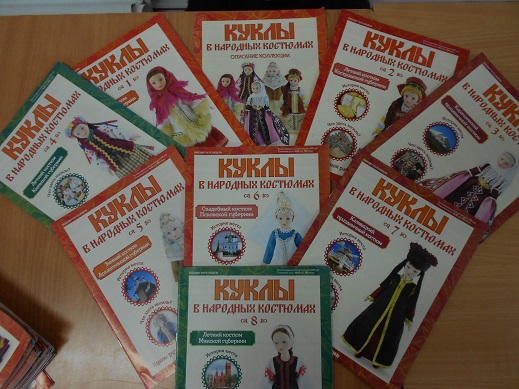 Играя в куклы, мы изучаем историю родного края.
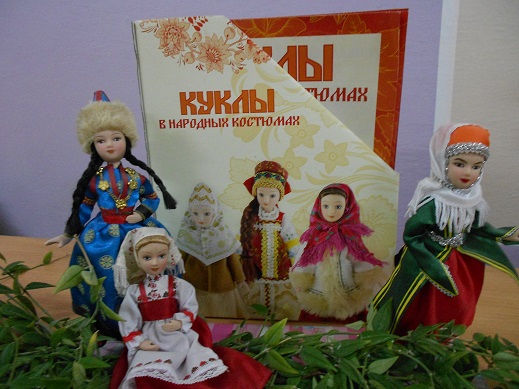 Культура и история нашей местности
История
Культура
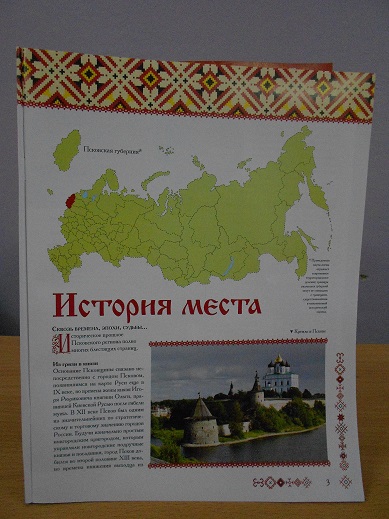 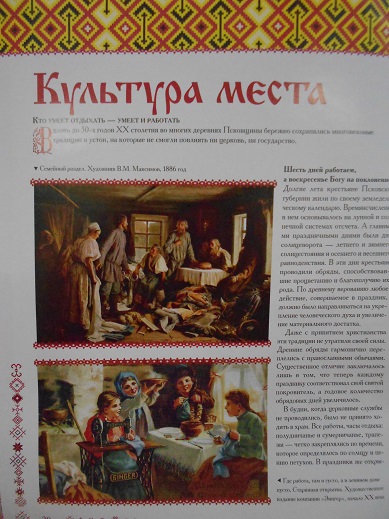 Изучаем культуру своего народа
Наглядность помогает изучить узоры и орнаменты русского костюма, мужского и женского, зимнего и летнего, праздничного и свадебного, костюмы отдельных губерний и национальностей, ведь наша страна такая огромная и многонациональная.
История быта русского народа
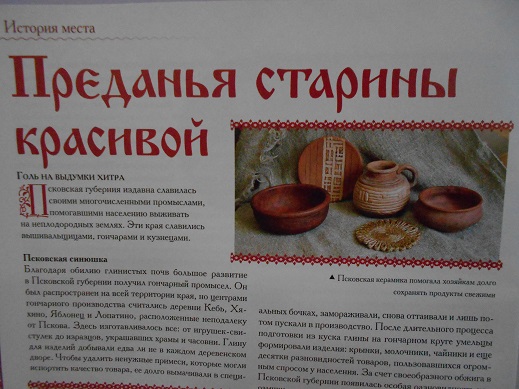 Наша земля такая большая, что историй о ней ещё больше
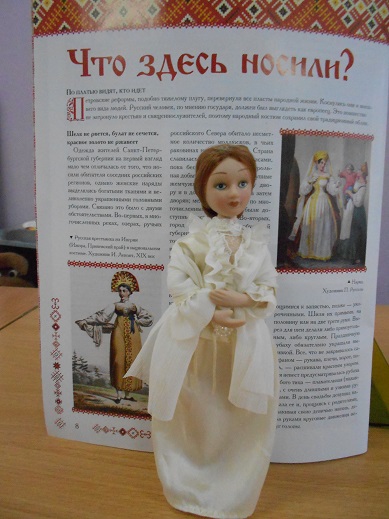 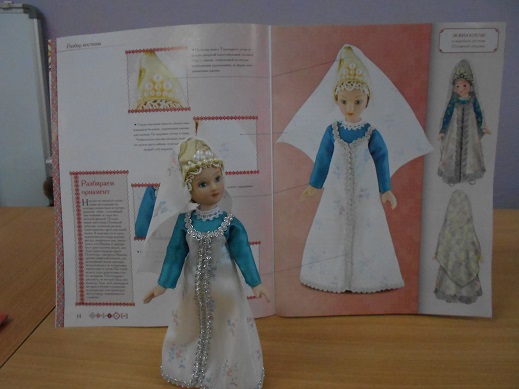 Занимаясь игрой с куклами в народных костюмах, можно изучить времена года, стили культуры, быт и уклад жизни людей
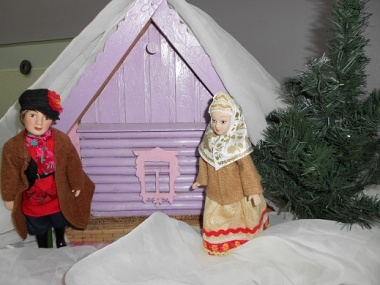 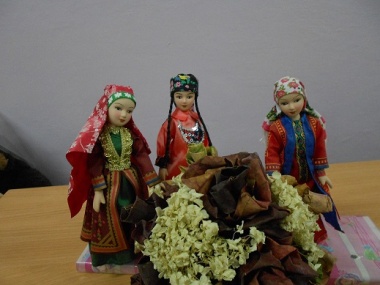 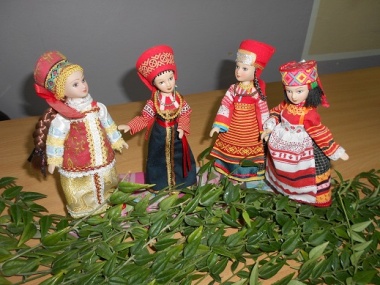 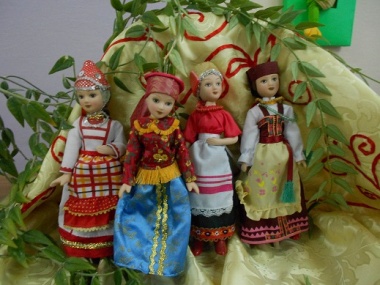 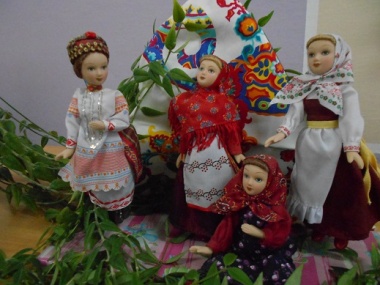 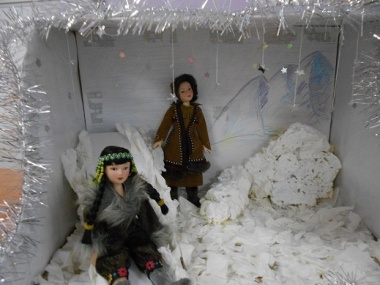 Красота русской души
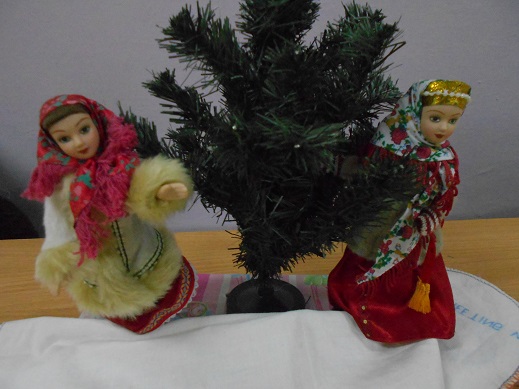 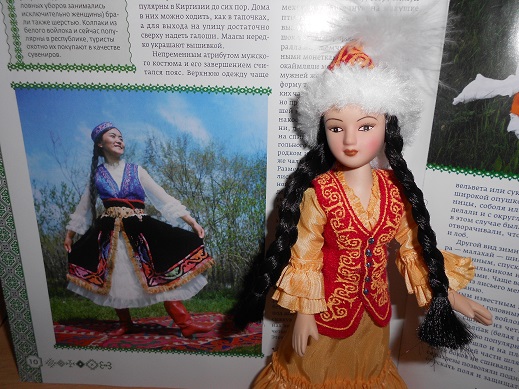 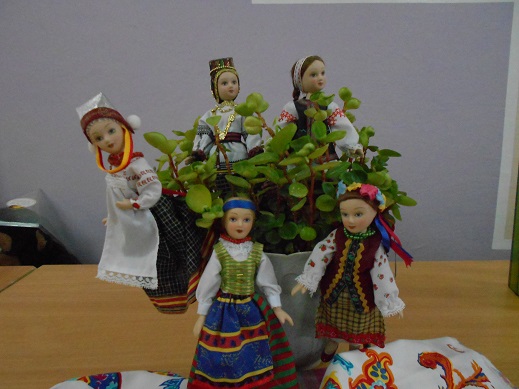 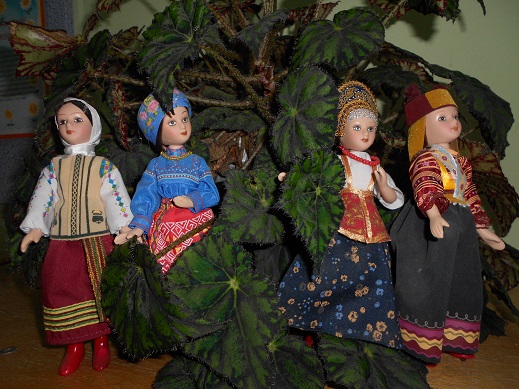 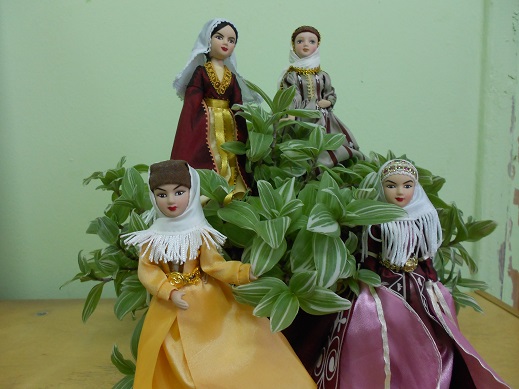 История родной страны
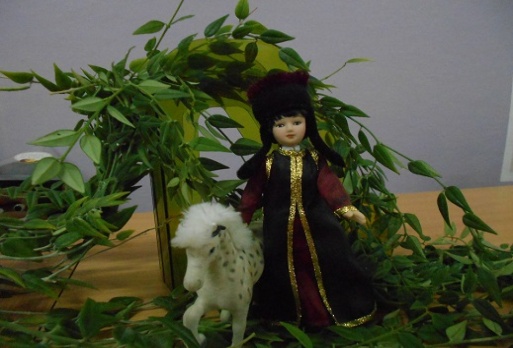 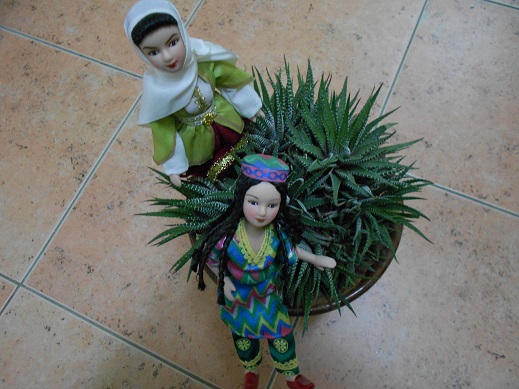 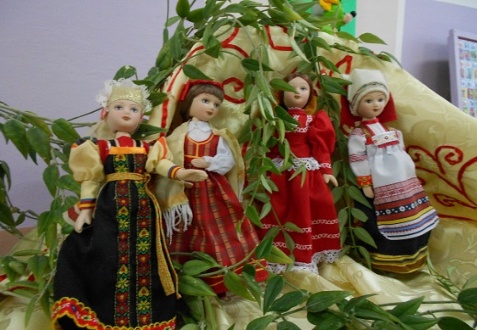 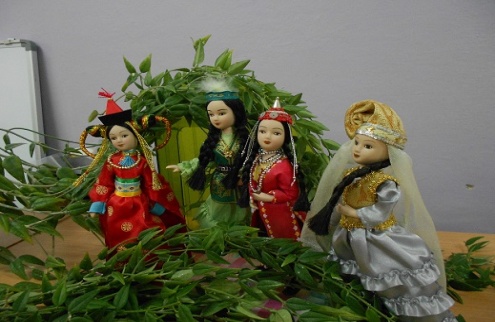 История Тульского края
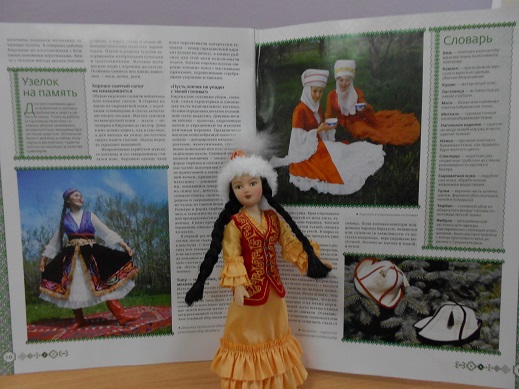 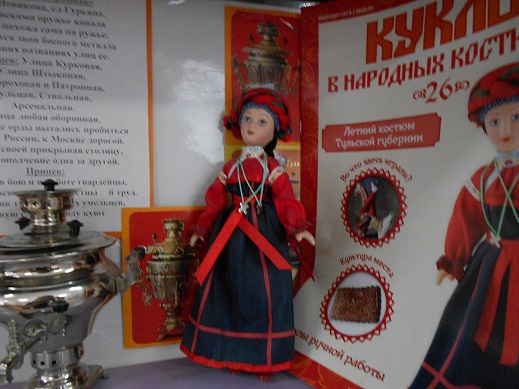